मुंशी लाल आर्य महाविद्यालय, कसबा, पूर्णियाँ। 
हिन्दी विभाग 
(कबीर की साखी)
( मई 2020)

                                        हरेन्द्र कुमार
                                      असिस्टेंट प्रोफेसर 
                                       हिंदी विभाग
                                                एम.एल. आर्य कॉलेज, कसबा, पूर्णियाँ।
                                             ईमेल-hkumarbhu@gmail.com
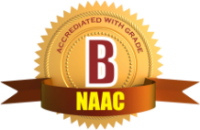 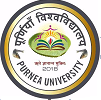 दिनांक- 19-05-2020
    
सहज सहज सब कोई कहै,सहज न चीन्हैं कोय |जिन सहजै विषया तजै,सहज कहावै सोय ||
कबीर कहते हैं कि सब लोग खुद को सहज सहज दिखाने के लिए तुले रहते हैं लेकिन सहज की परिभाषा कोई भी समझ नहीं पाया. जिसने सहजपूर्ण ही सपनी सभी इच्छाओं- वासनाओं का परित्याग कर दिया उनकी स्थिति ही सहज कहलाती हैं
धन्यवाद्